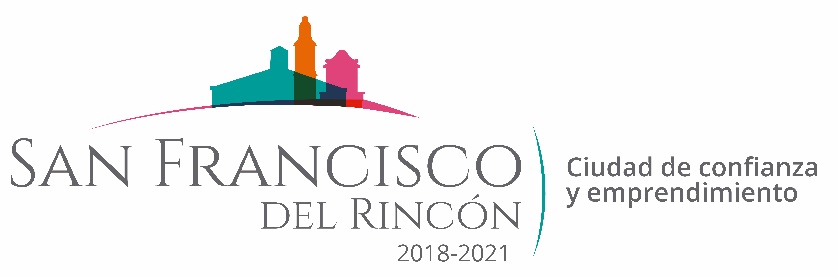 REPORTE MES DE MAYO 
MAQUINARIA
RENIVELACION EN LA COMUNIDAD PLAN LIBERTADOR
FECHA TERMINO
CANTIDAD
UNIDAD
CONCEPTO
FECHA INICIO
M2
M2
M2
M2
M2
M2
M2
M2
04/05/2020
29/05/2020
6,535
2,088
1,890
1,360
7,854
640
1,100
2,637
CAMINO ACCESO POR SAN CRISTOBAL 
CALLE PRINCIPAL 
CAMINO A LA SOLEDAD
CAMINO NUEVO A LA LOMITA 
CALLE DEL BANCO DEL MATERIAL 
CALLE SIN NOMBRE 
CALLE NUEVA EN LA LOMITA 
CAMINO A SAN CRISTOBAL POR LA LOMITA
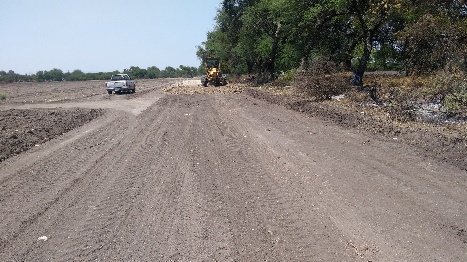 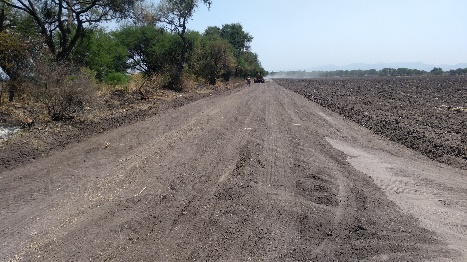 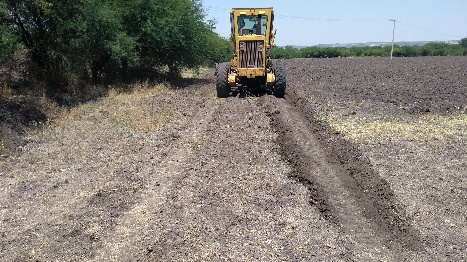 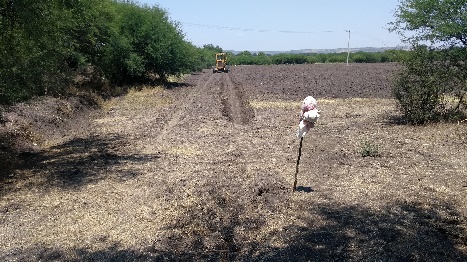 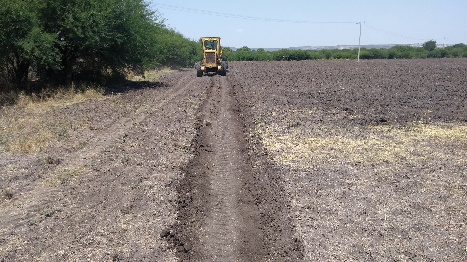 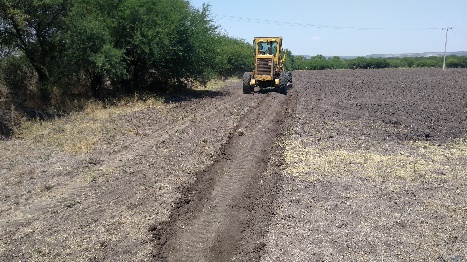 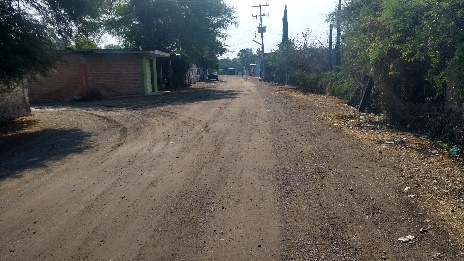 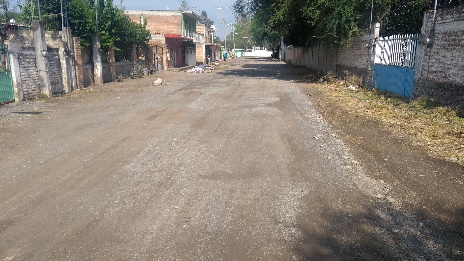 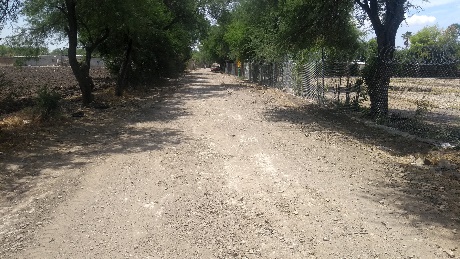 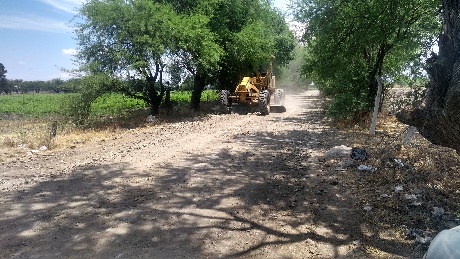